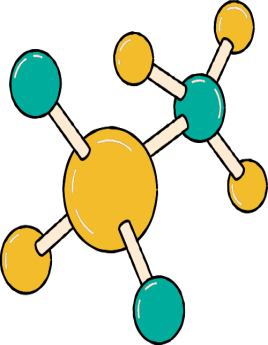 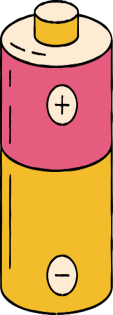 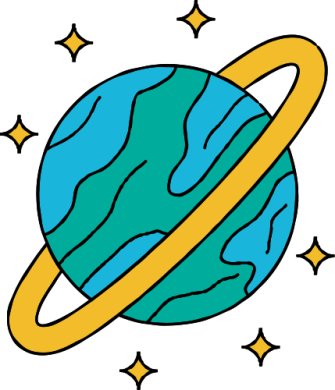 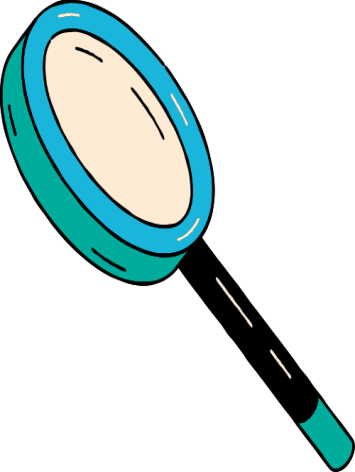 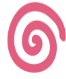 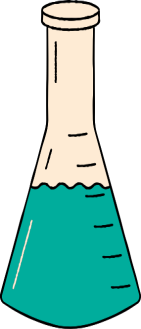 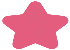 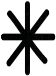 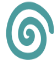 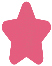 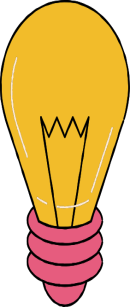 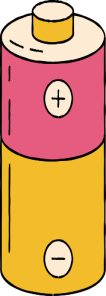 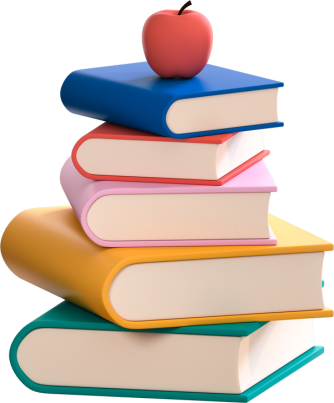 Досвід роботивчителя фізики та інформатики
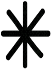 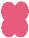 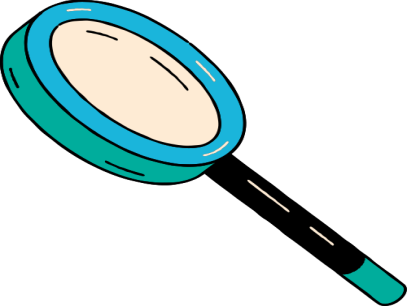 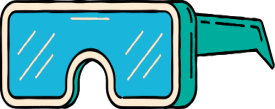 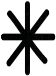 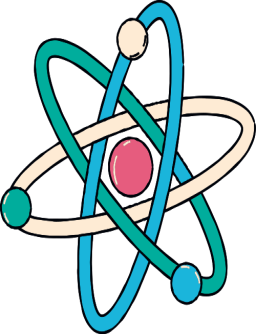 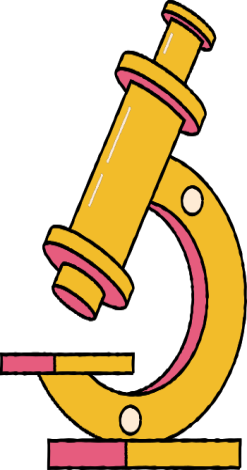 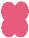 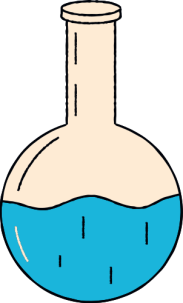 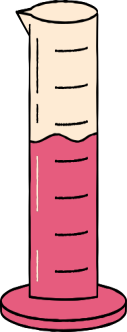 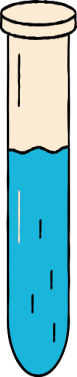 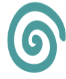 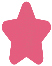 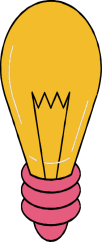 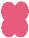 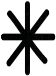 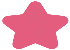 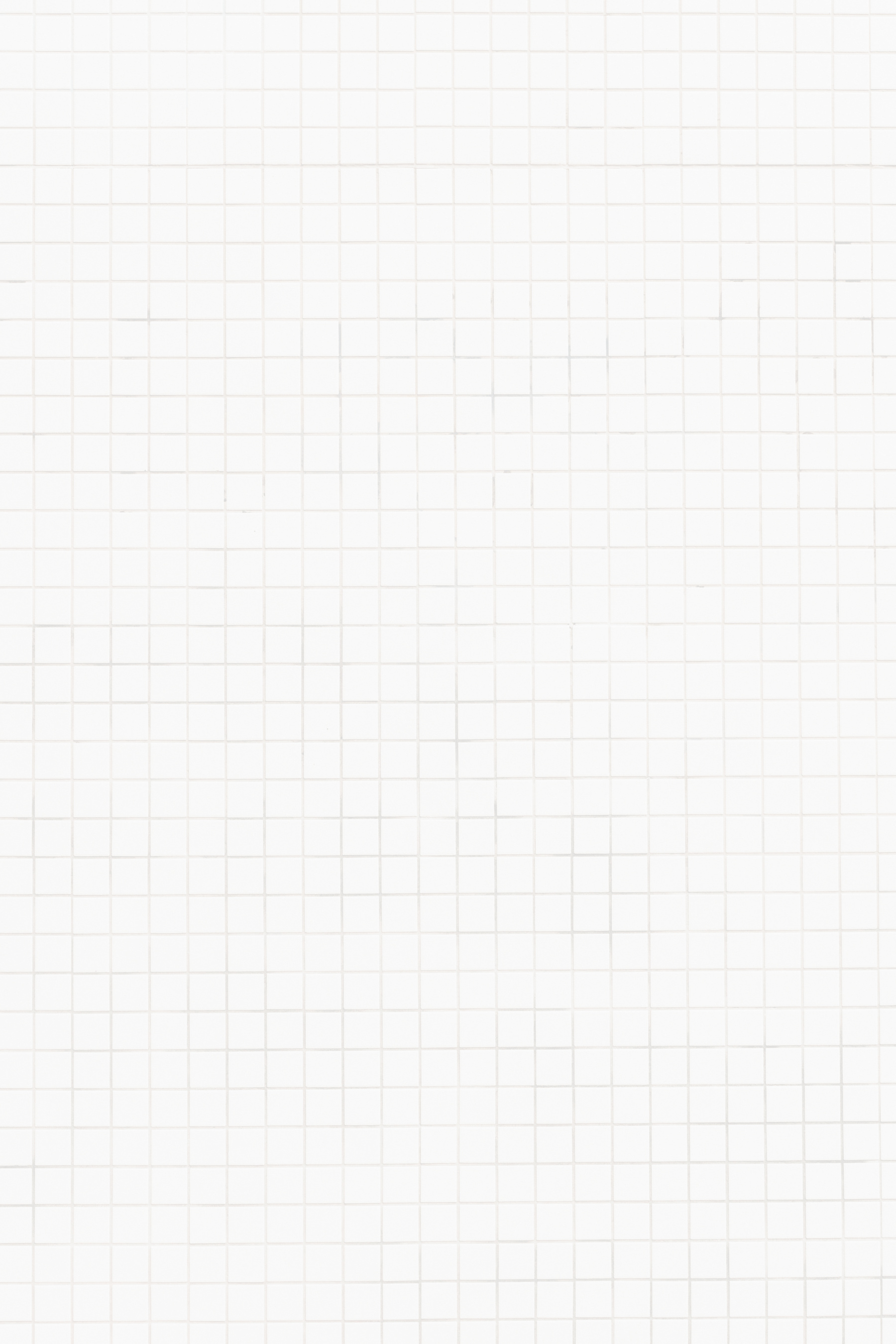 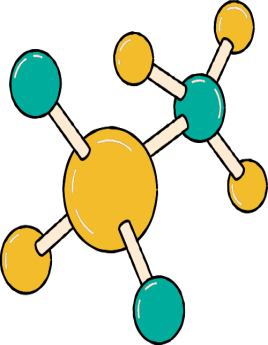 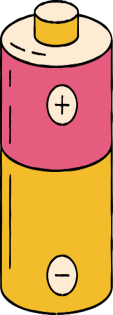 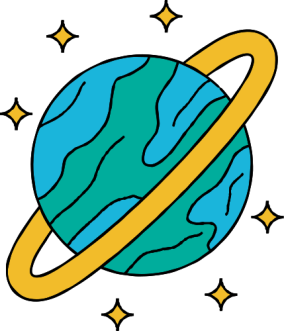 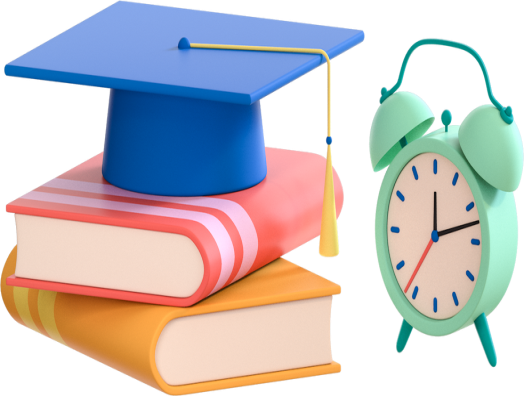 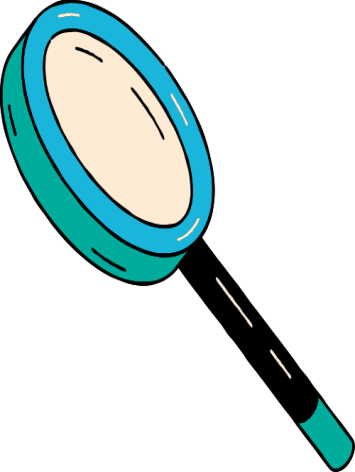 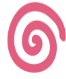 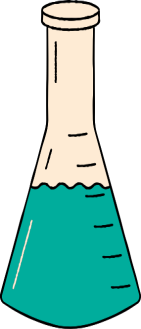 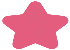 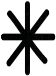 Загальні відомості про вчителя
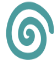 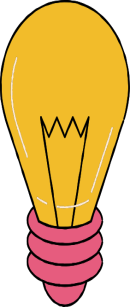 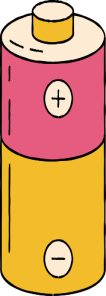 Освіта: повна вища
      ХДПІ ім. Г.С.Сковороди, 1993 рік
 Спеціальність за дипломом: вчитель 
фізики та інформатики
 Посада: вчитель фізики та інформатики
 Стаж роботи: 31 рік
 Категорія: вища 
 Предмет, що викладає: фізика та інформатика
 Курси  підвищення кваліфікації: 2022 рік
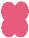 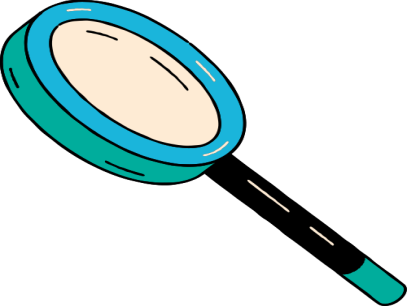 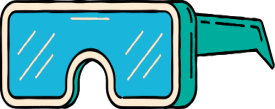 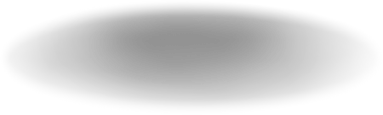 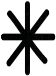 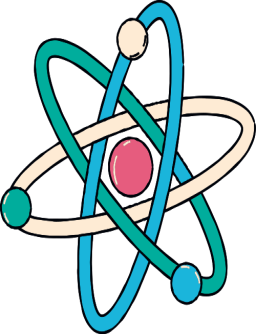 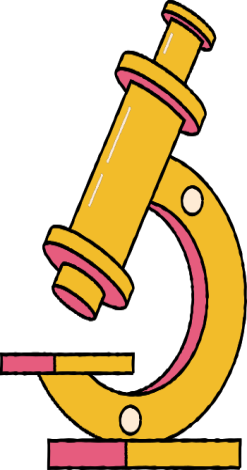 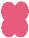 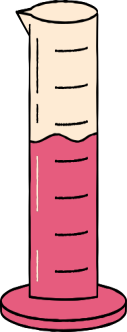 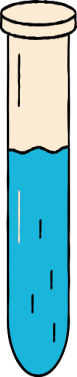 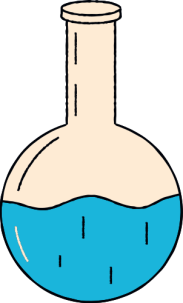 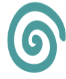 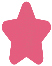 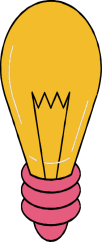 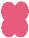 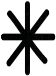 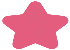 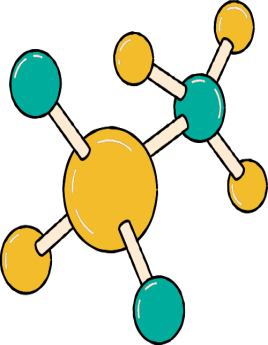 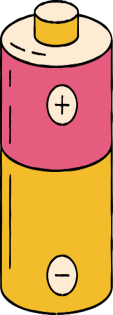 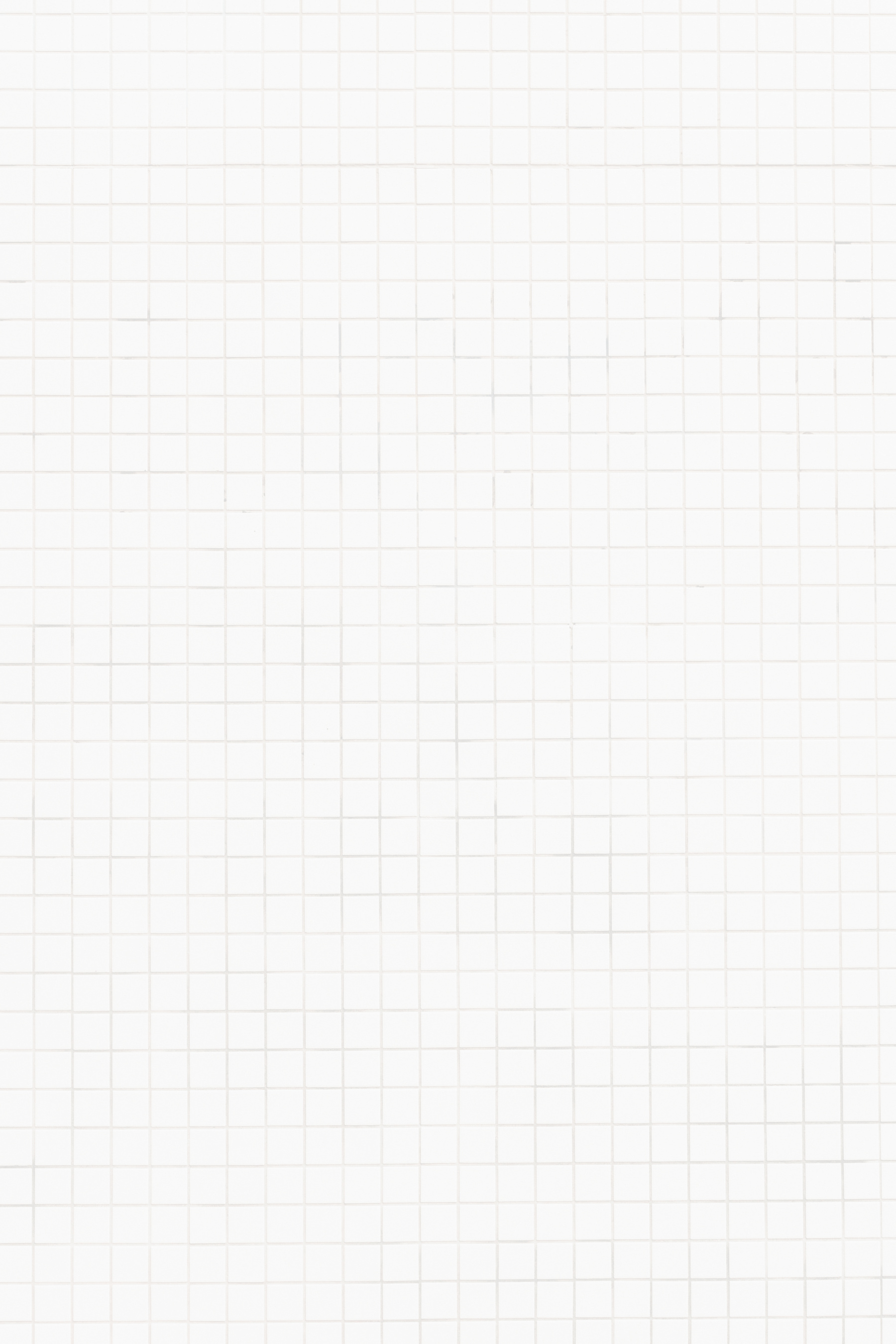 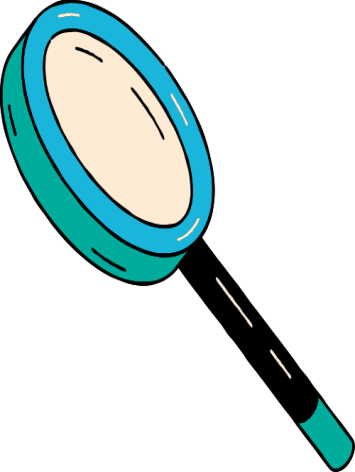 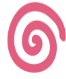 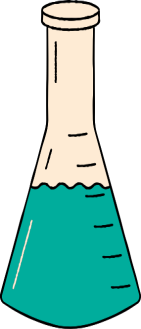 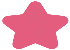 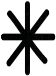 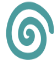 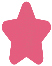 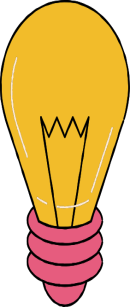 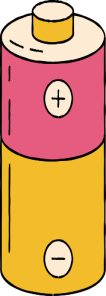 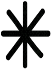 Моє педагогічне кредо:
“Виховую і навчаю”
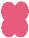 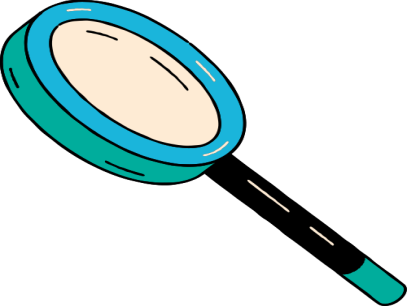 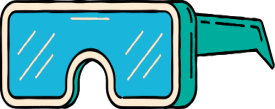 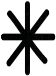 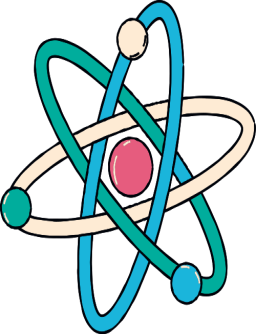 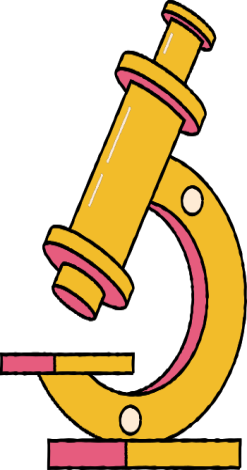 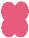 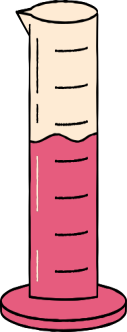 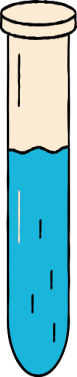 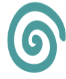 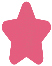 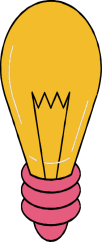 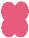 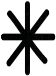 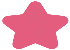 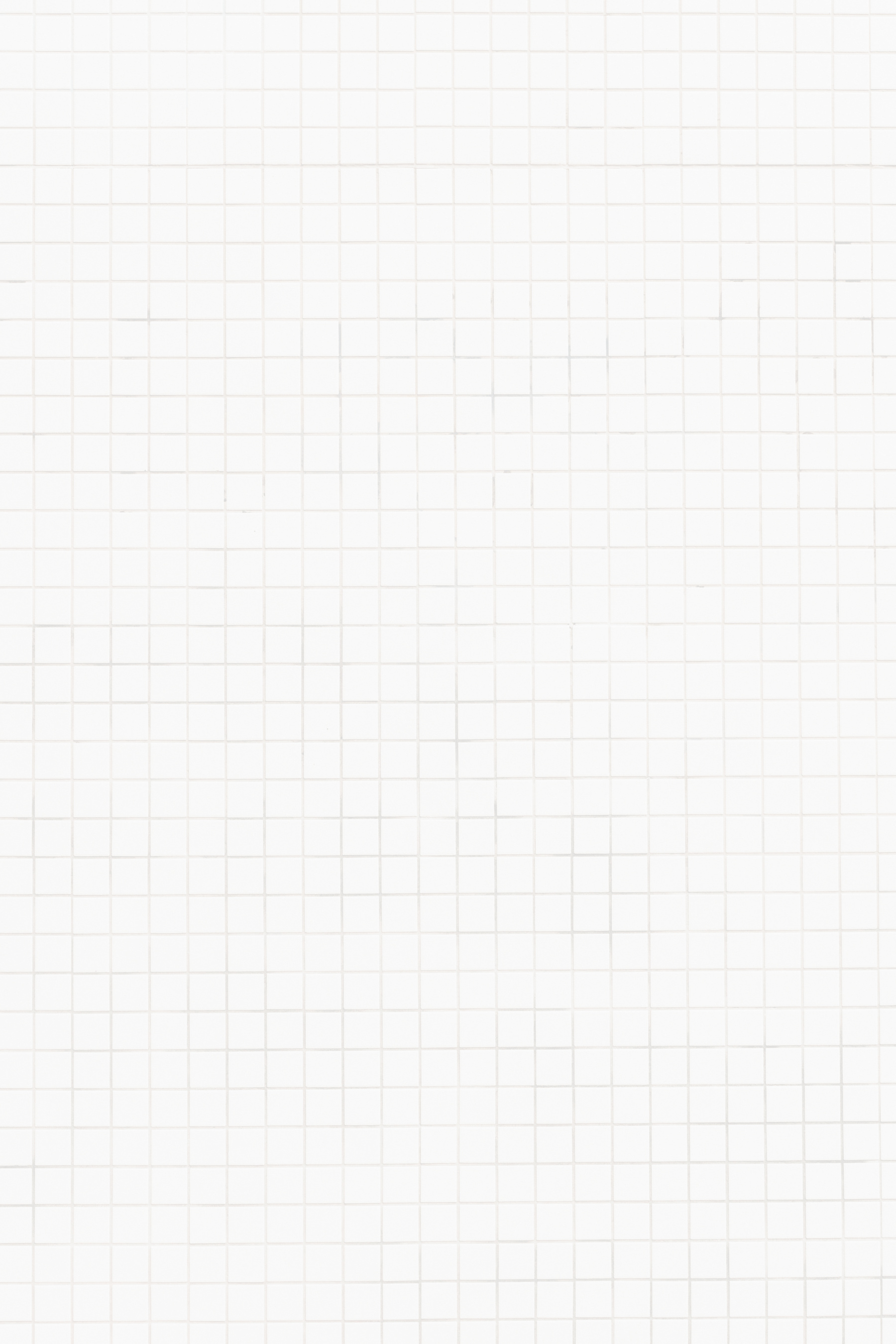 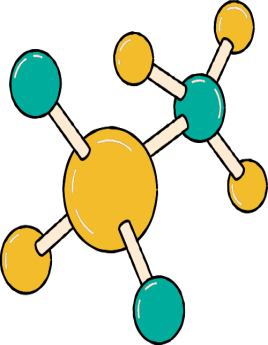 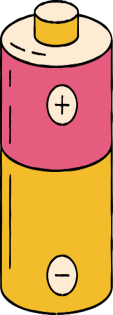 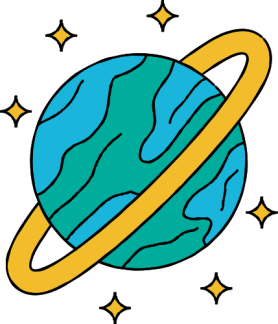 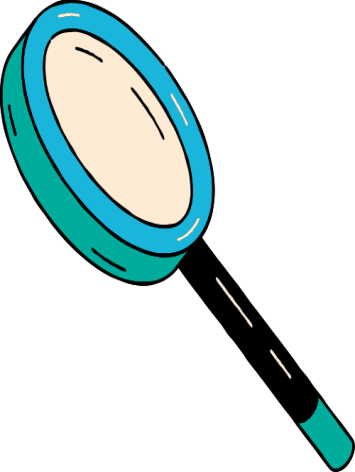 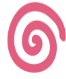 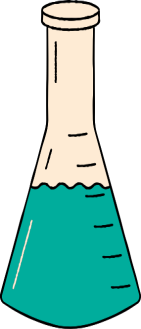 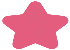 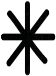 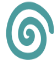 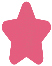 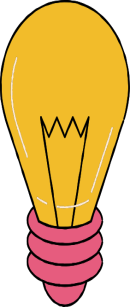 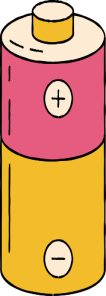 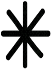 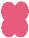 Методична тема: 
“Формування ключових компетентностей здобувачів освіти”
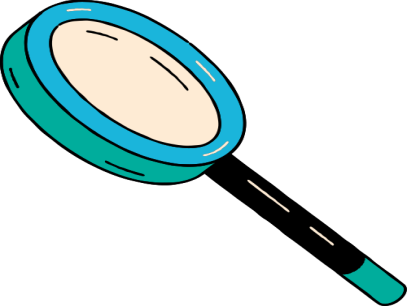 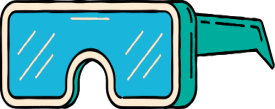 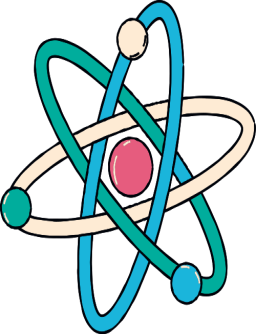 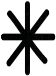 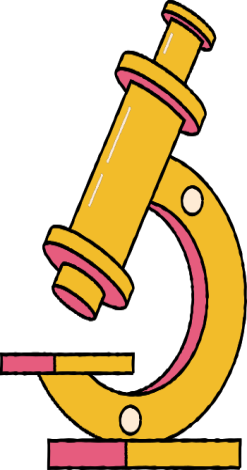 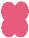 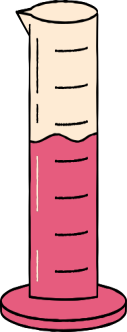 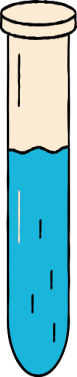 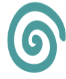 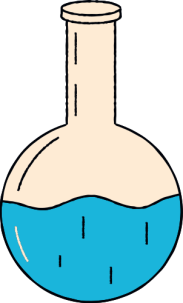 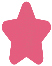 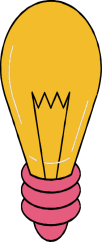 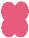 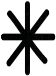 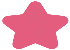 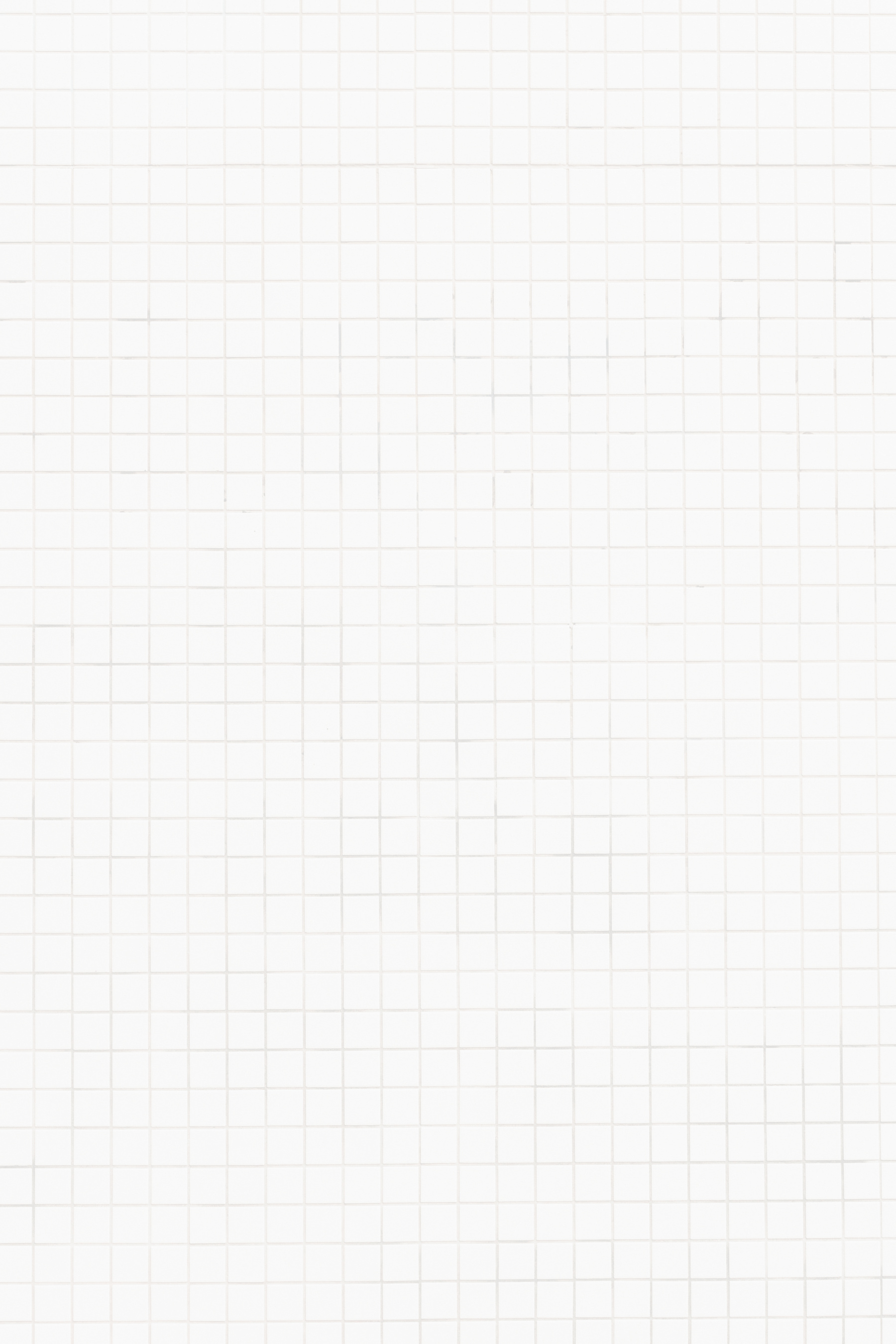 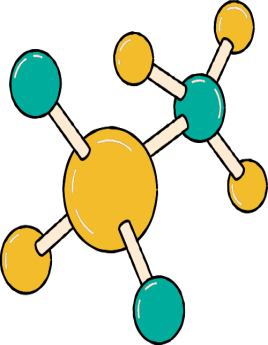 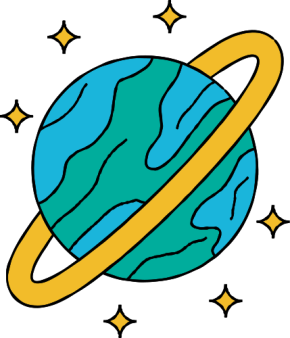 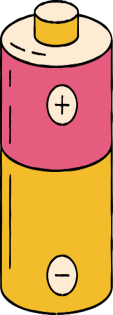 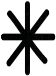 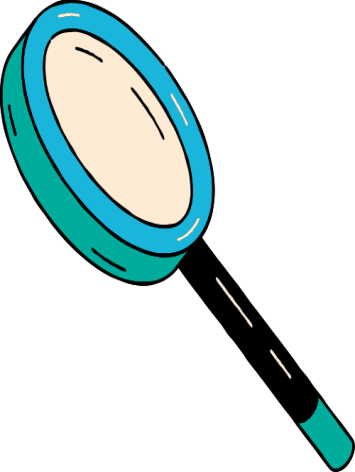 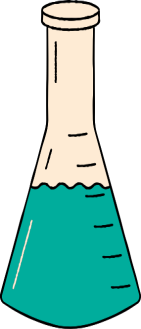 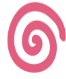 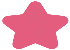 Формування ключових компетентностей :
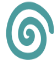 - спілкування рідною / державною мовою
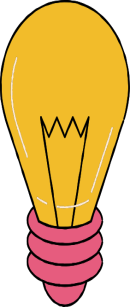 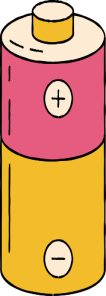 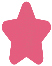 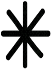 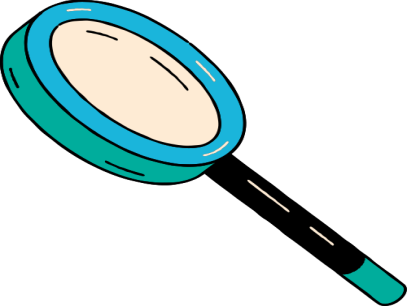 - спілкування іноземними мовами
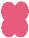 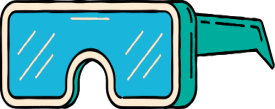 - математична компетентність
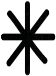 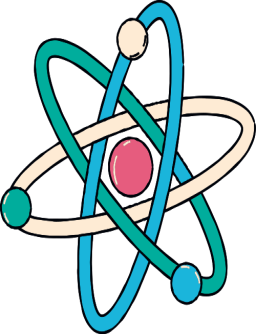 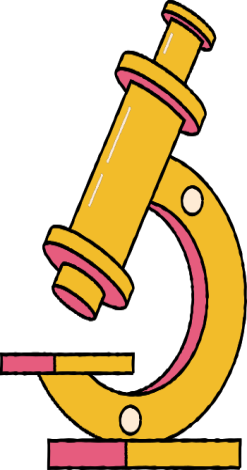 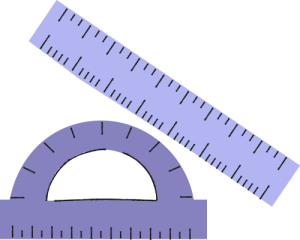 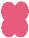 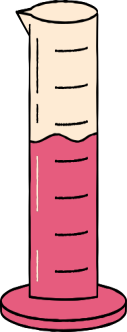 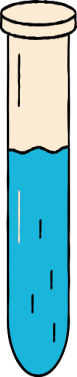 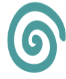 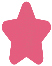 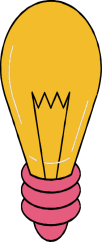 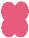 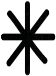 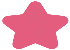 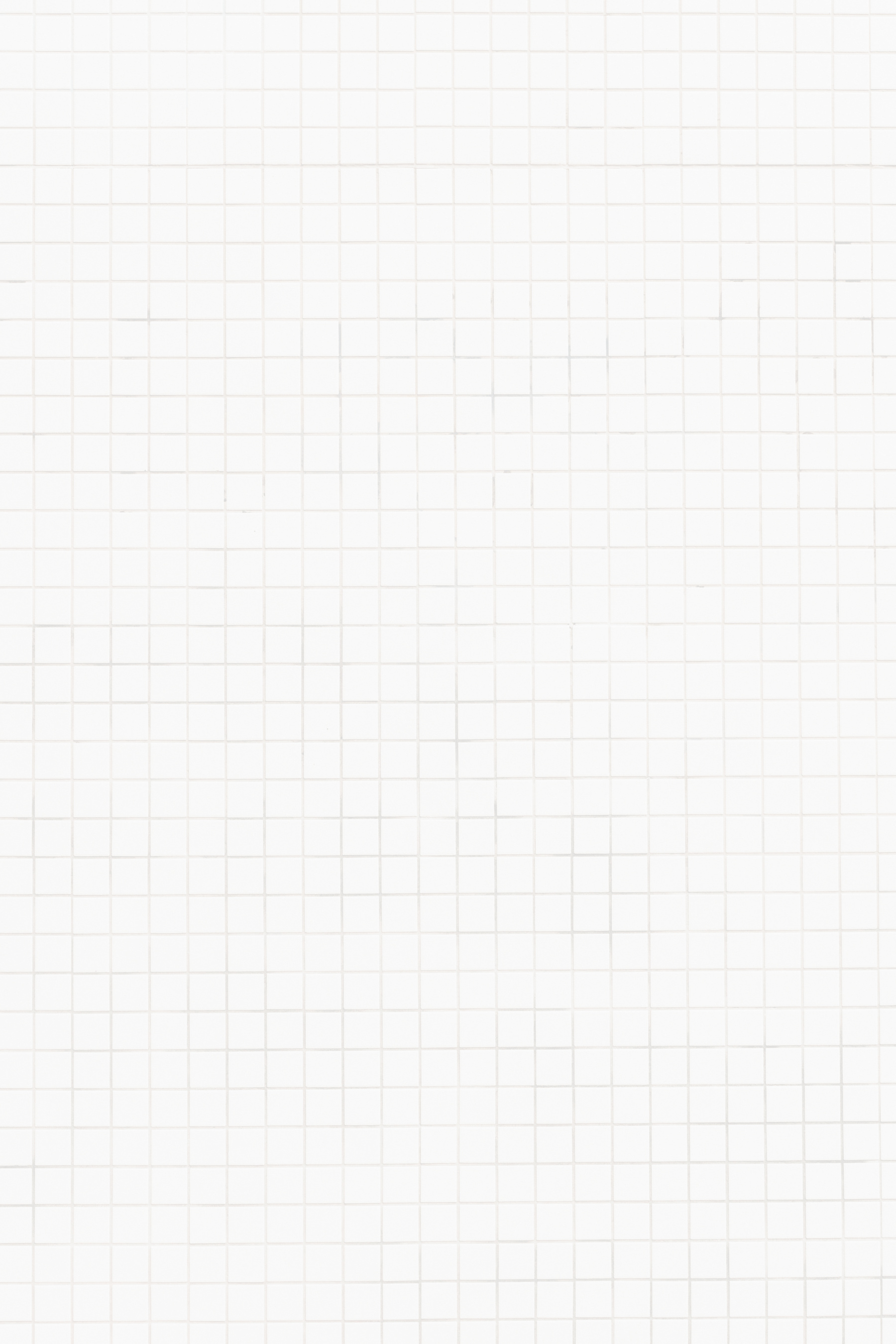 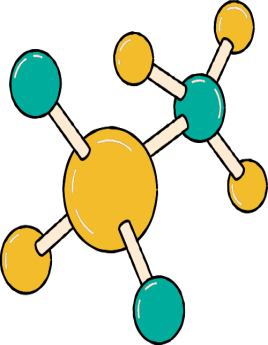 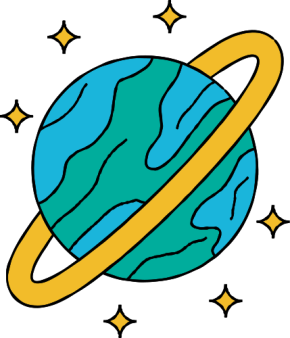 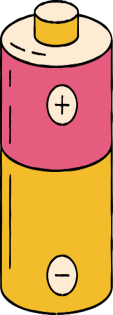 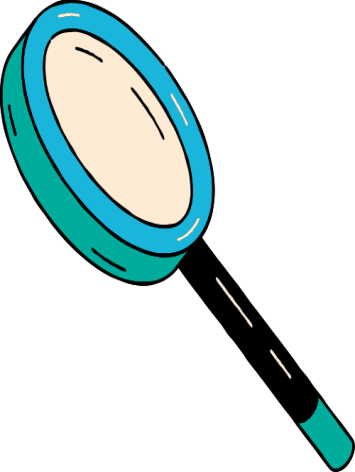 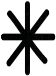 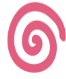 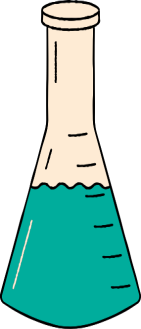 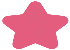 Формування ключових компетентностей :
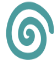 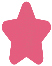 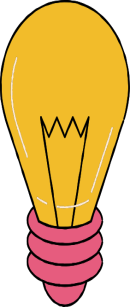 - основні компетентності в природничих науках і технологіях
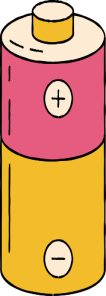 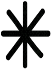 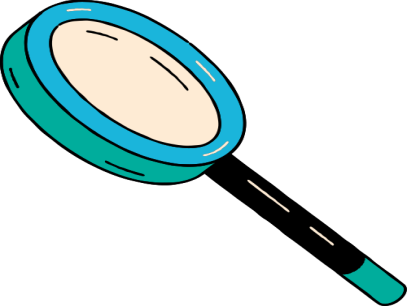 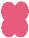 - інформаційно-цифрова компетентність
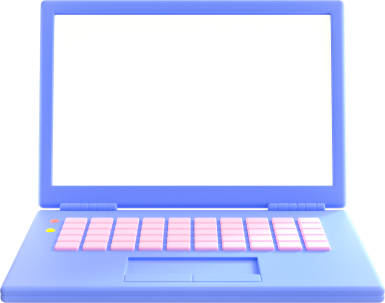 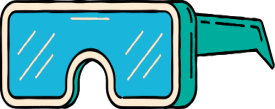 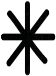 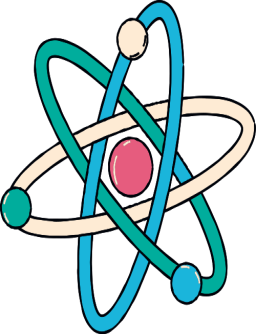 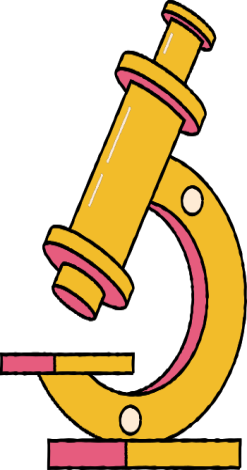 - уміння вчитися впродовж життя
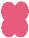 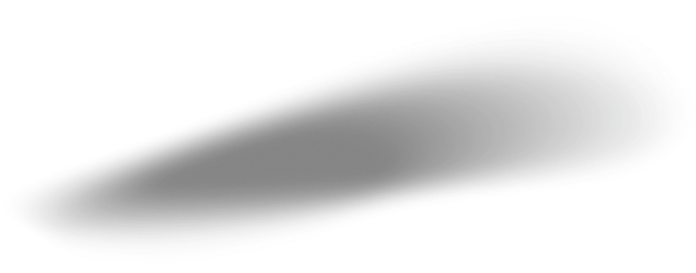 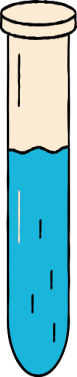 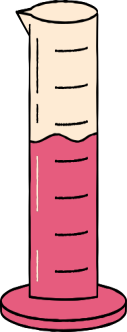 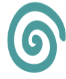 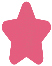 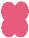 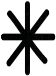 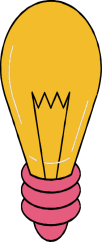 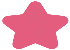 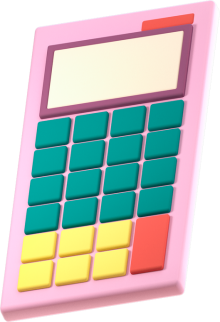 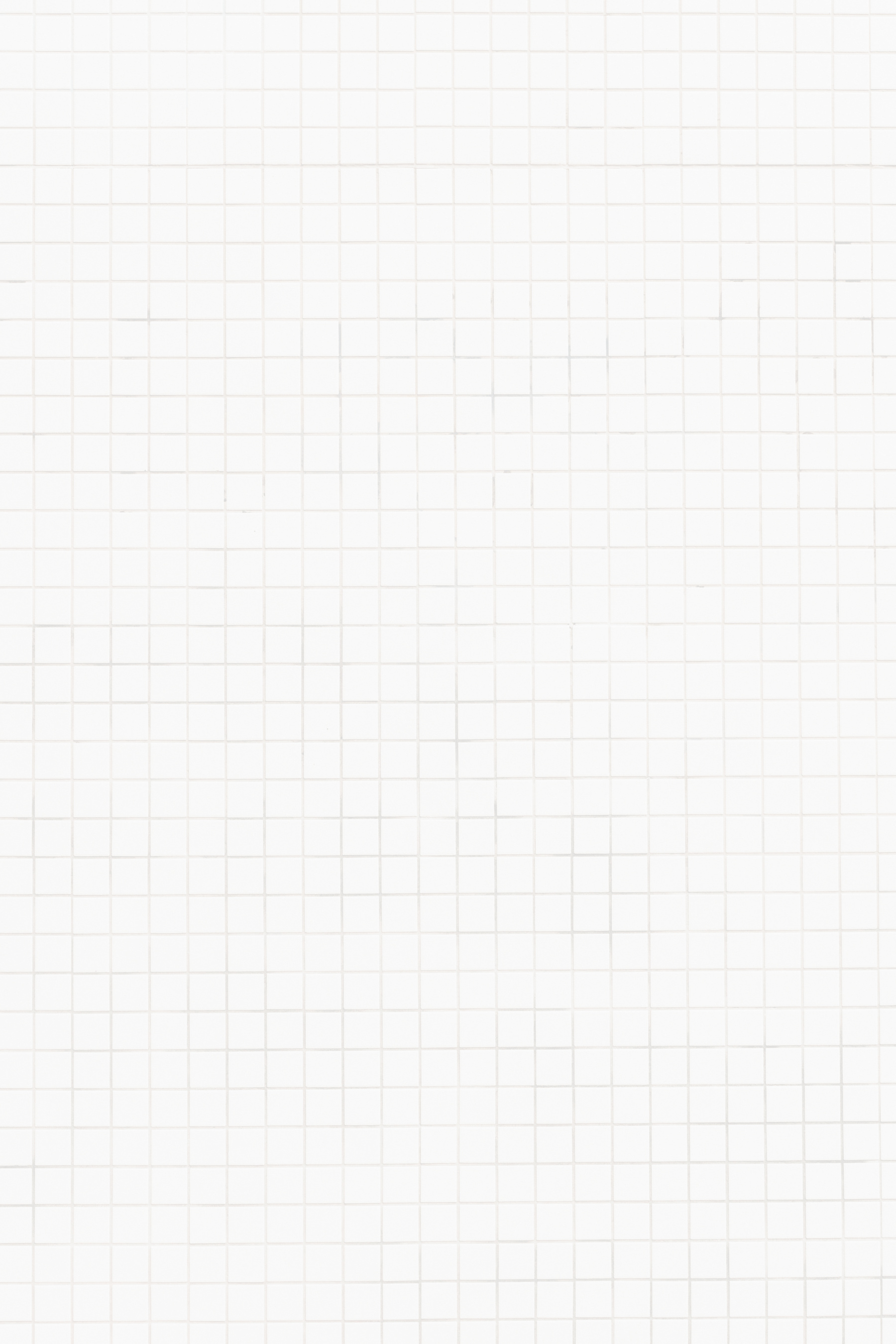 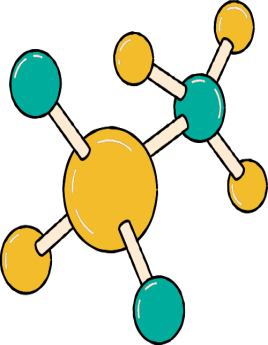 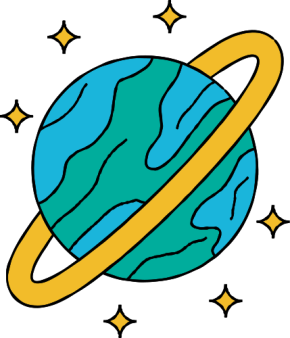 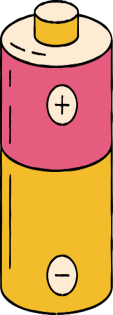 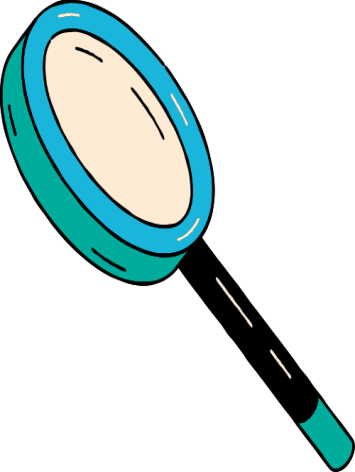 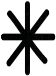 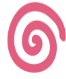 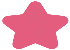 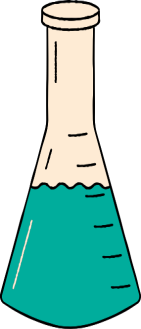 Формування ключових компетентностей :
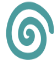 - соціальні та громадянські компетентності
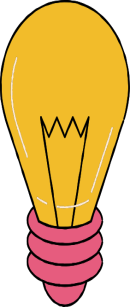 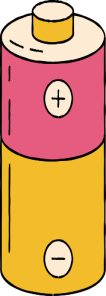 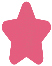 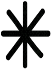 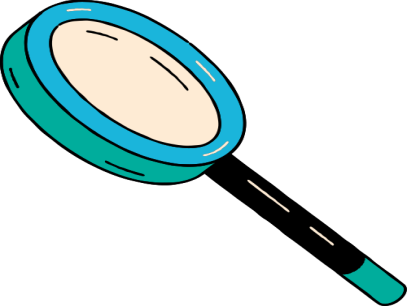 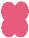 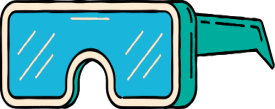 - ініціативність і підприємливість
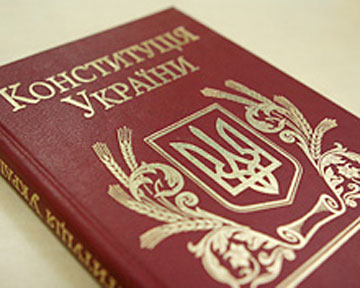 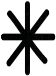 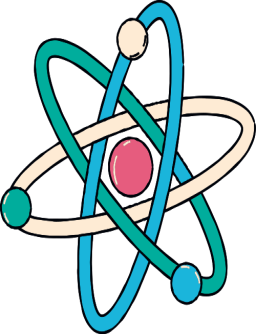 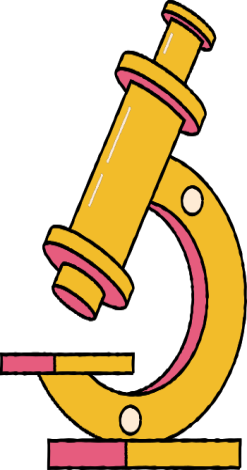 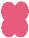 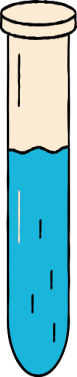 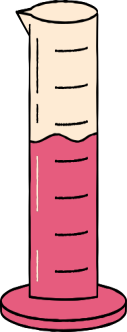 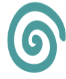 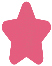 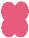 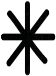 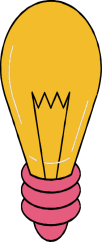 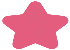 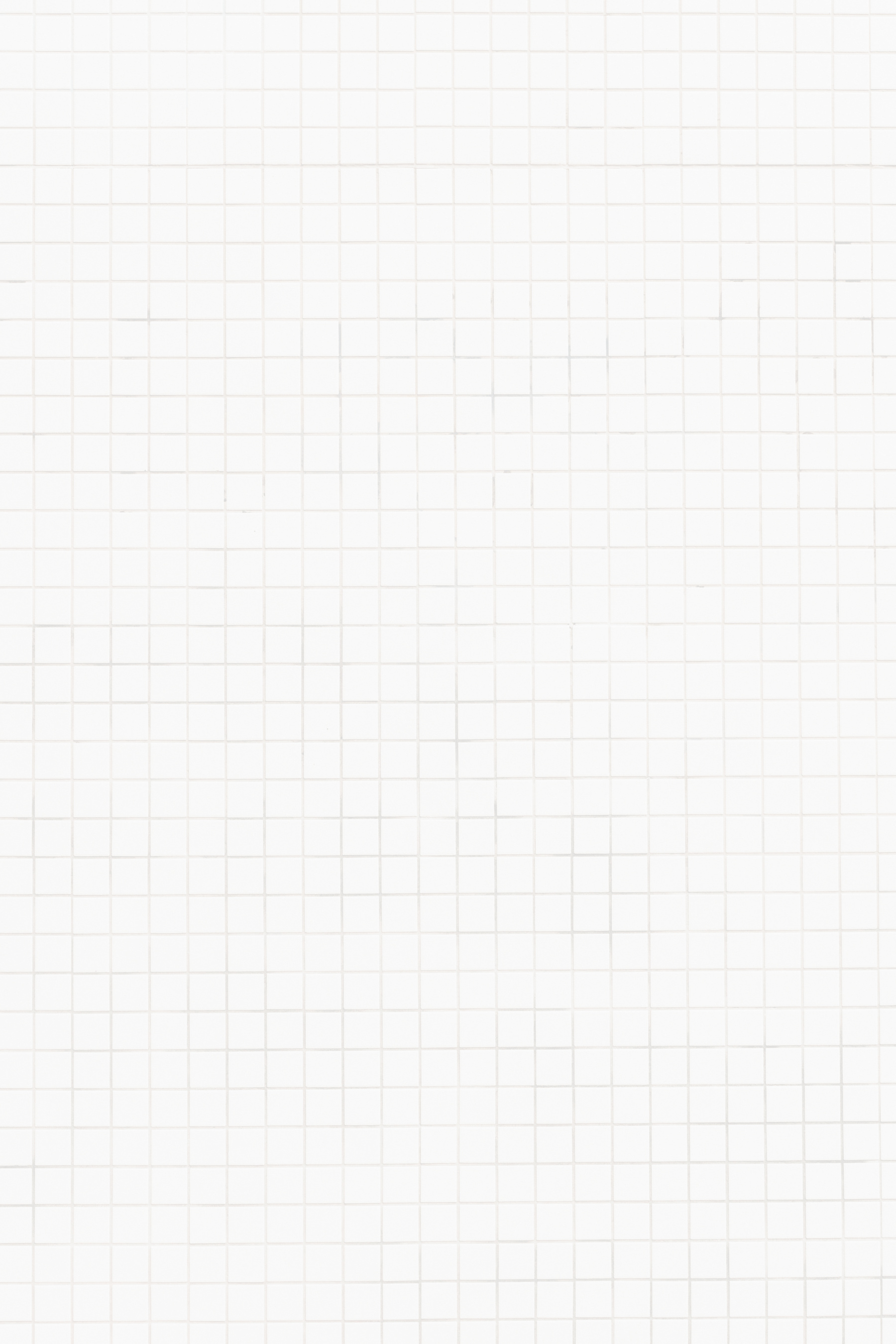 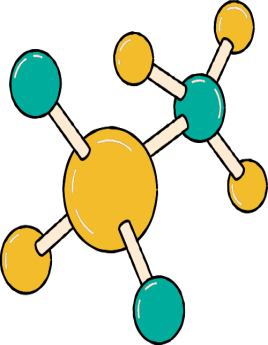 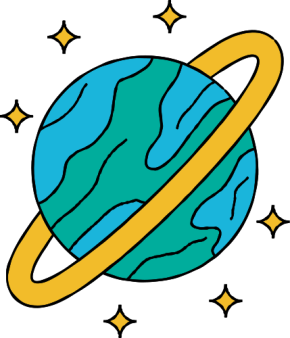 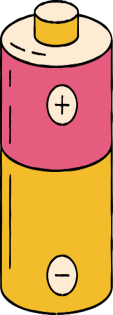 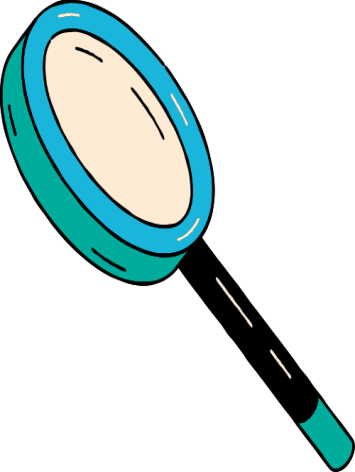 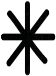 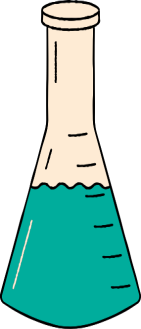 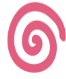 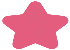 Формування ключових компетентностей :
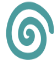 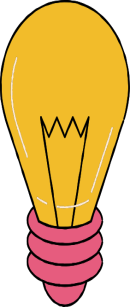 - загальнокультурна грамотність
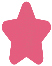 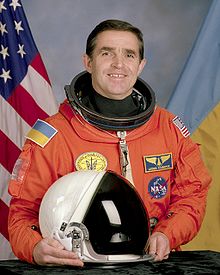 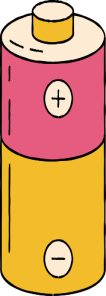 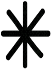 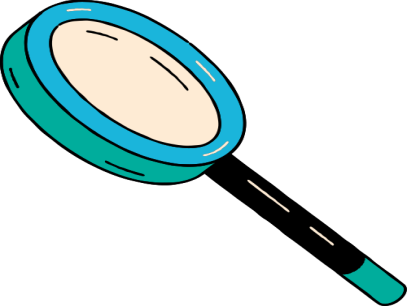 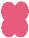 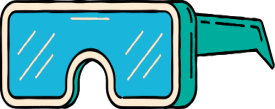 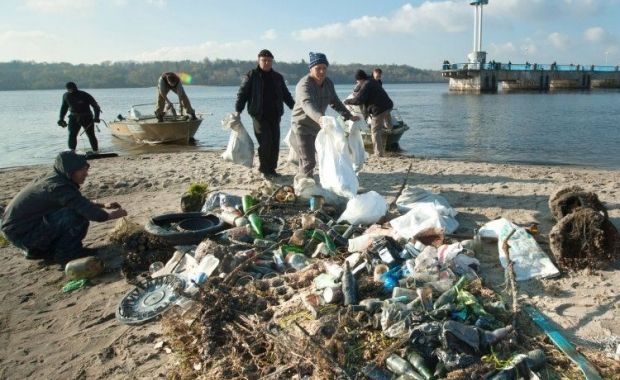 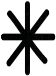 - екологічна грамотність і здорове життя.
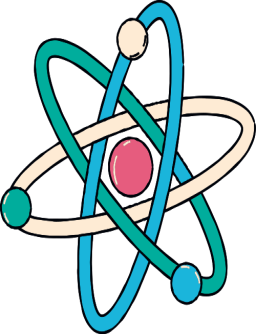 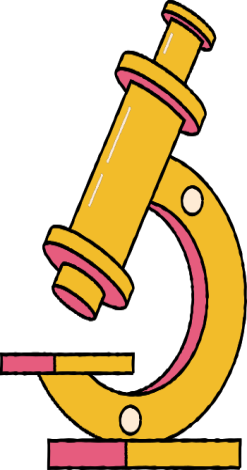 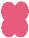 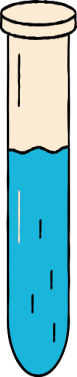 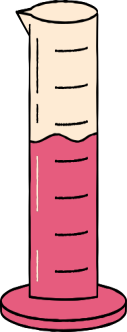 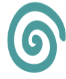 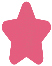 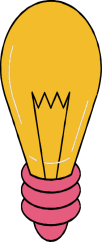 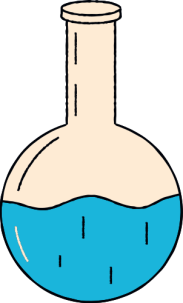 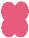 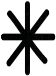 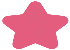 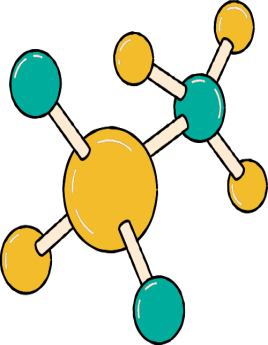 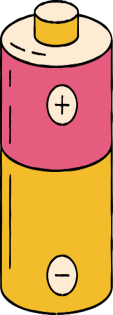 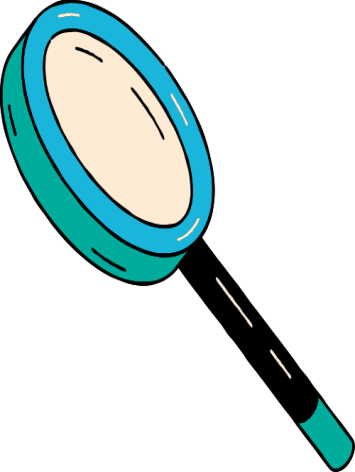 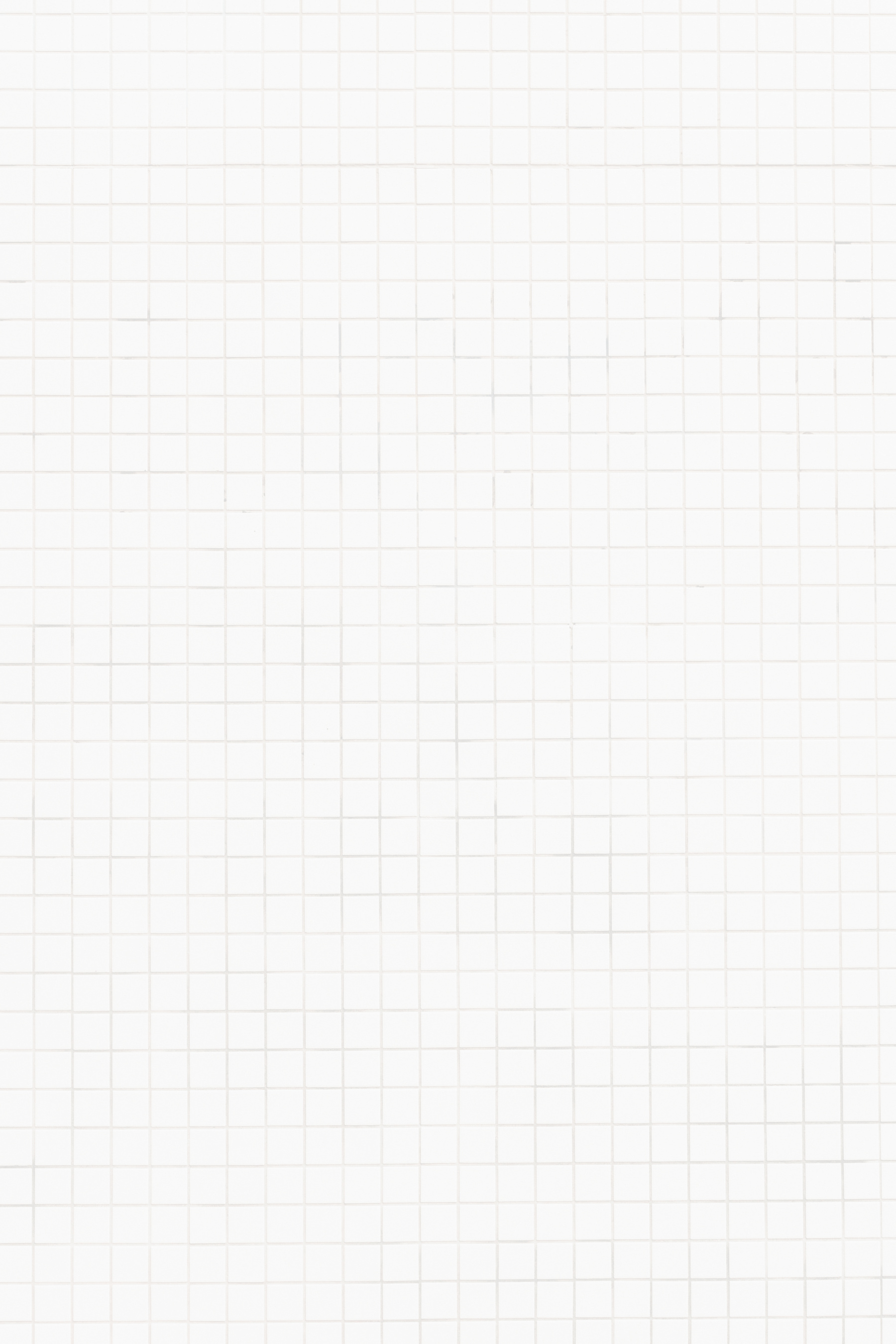 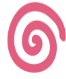 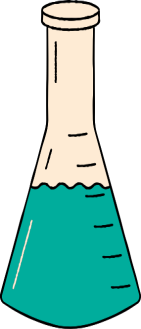 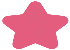 Зробити все, щоб  самому знати  більше
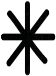 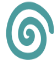 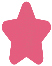 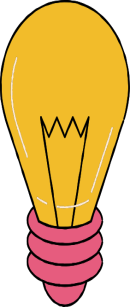 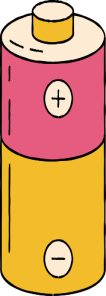 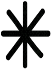 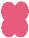 Принципи педагогічної
діяльності
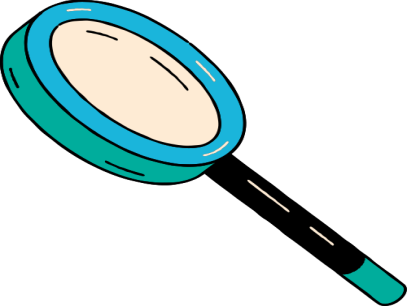 Не втрачати  почуття  гумору
Урок  повинен бути
  цікавим
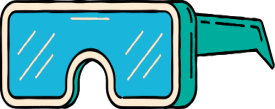 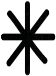 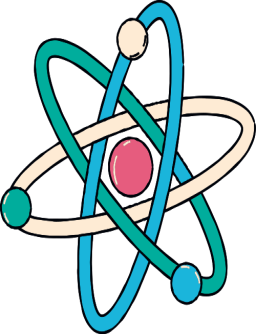 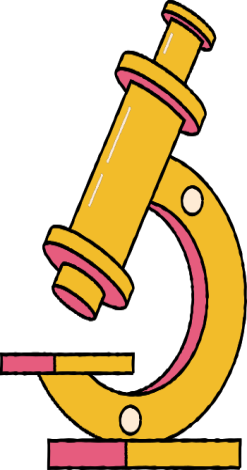 Фізика – це,в  першу чергу,  експеримент
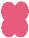 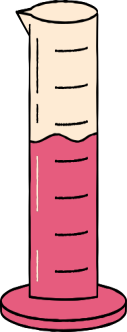 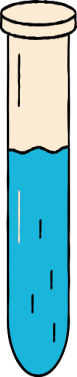 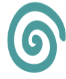 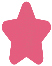 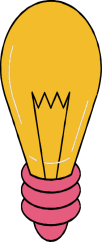 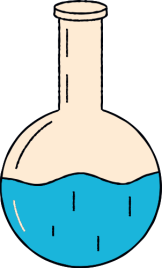 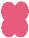 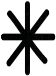 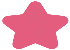 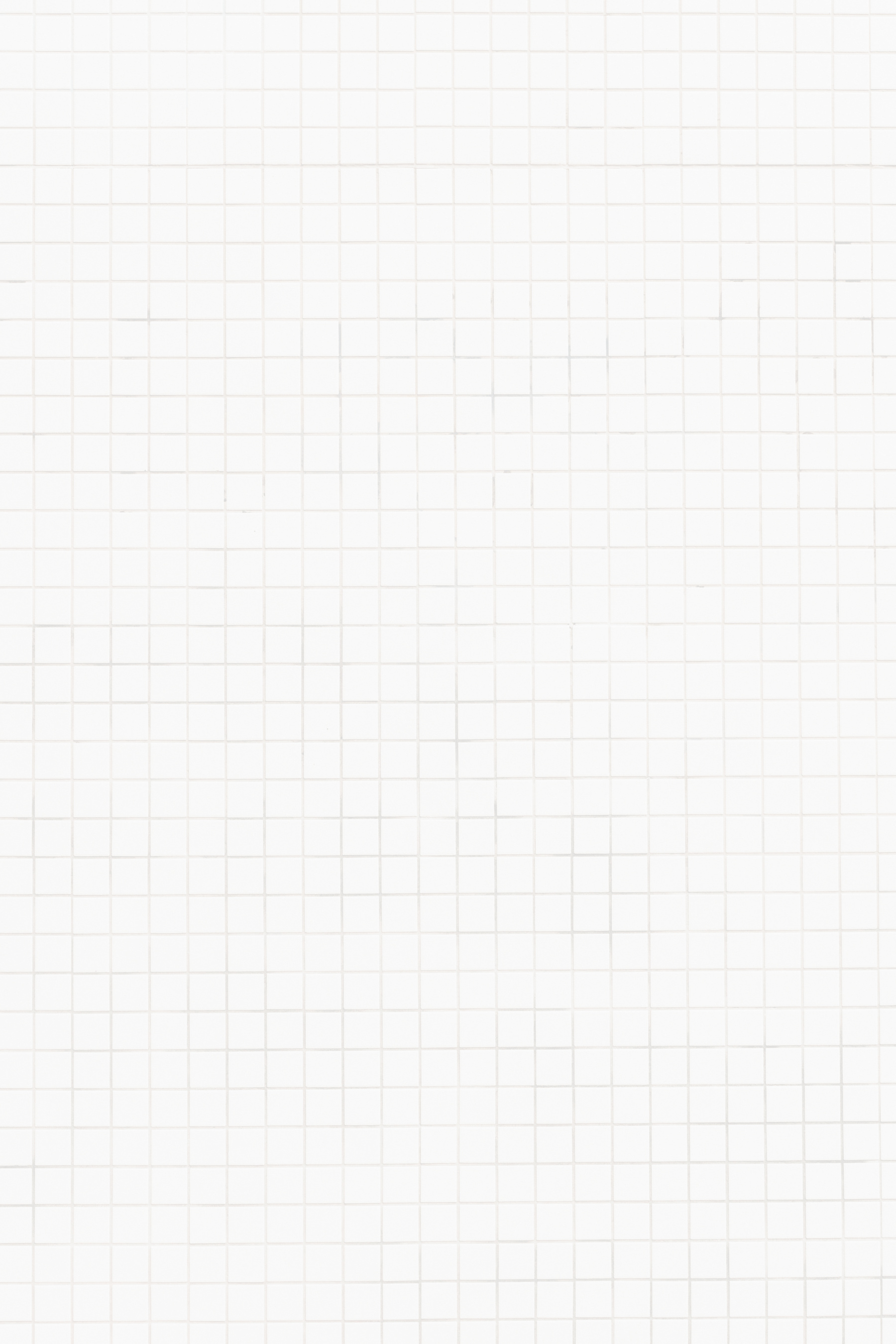 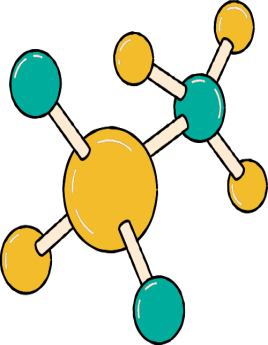 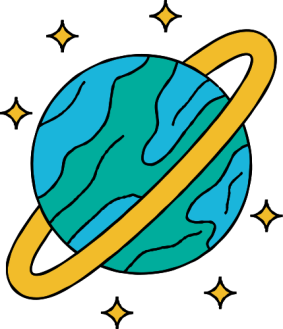 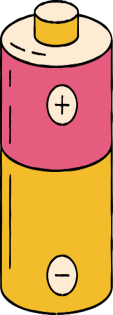 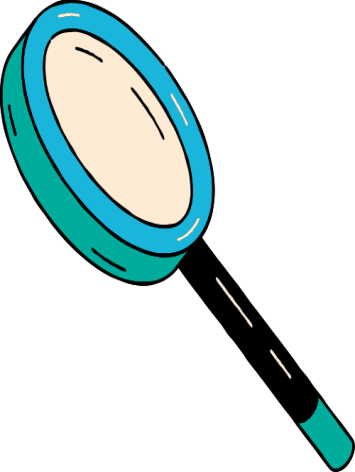 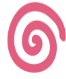 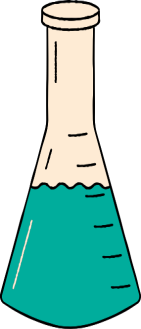 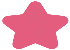 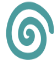 2018   Нагороджено Дипломом  ІІ ступеня за участь у обласному
 фестивалі «добрих практик»  освітян Харківщини «Майстри 
педагогічної справи презентують»
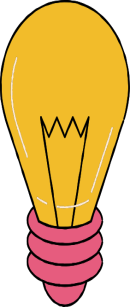 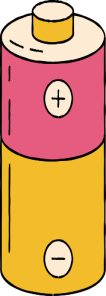 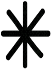 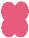 2021     Подяка начальника відділу освіти, молоді та спорту Кегичівської селищної ради за підготовку учасника І етапу Всеукраїнського конкурсу-захисту науково-дослідницьких робіт учнів-членів МАН України
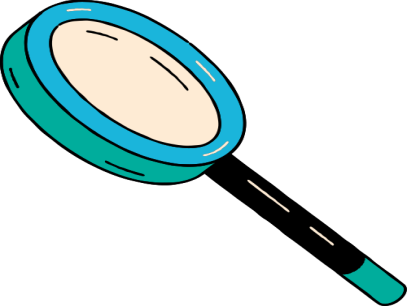 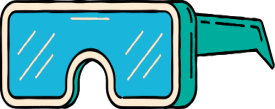 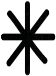 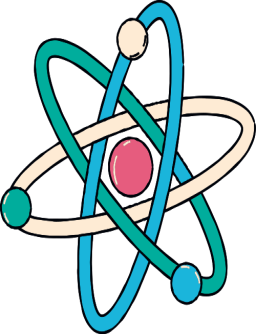 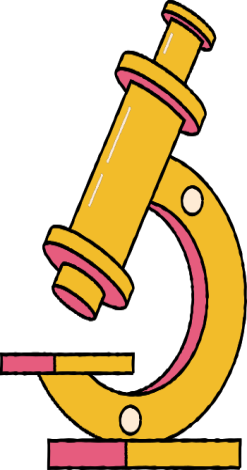 2023 Подяка Кегичівського БДЮТ за належний рівень організації вихованців в онлайн-фотовиставці, відповідальне ставлення до своїх обов’язків
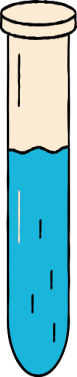 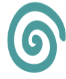 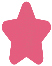 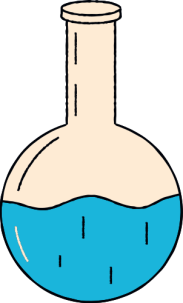 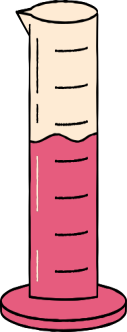 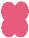 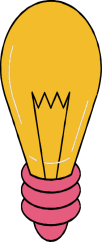 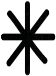 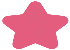 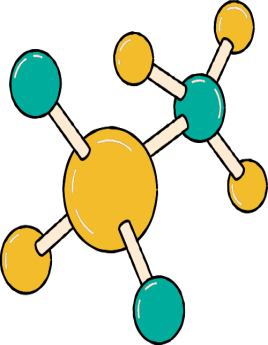 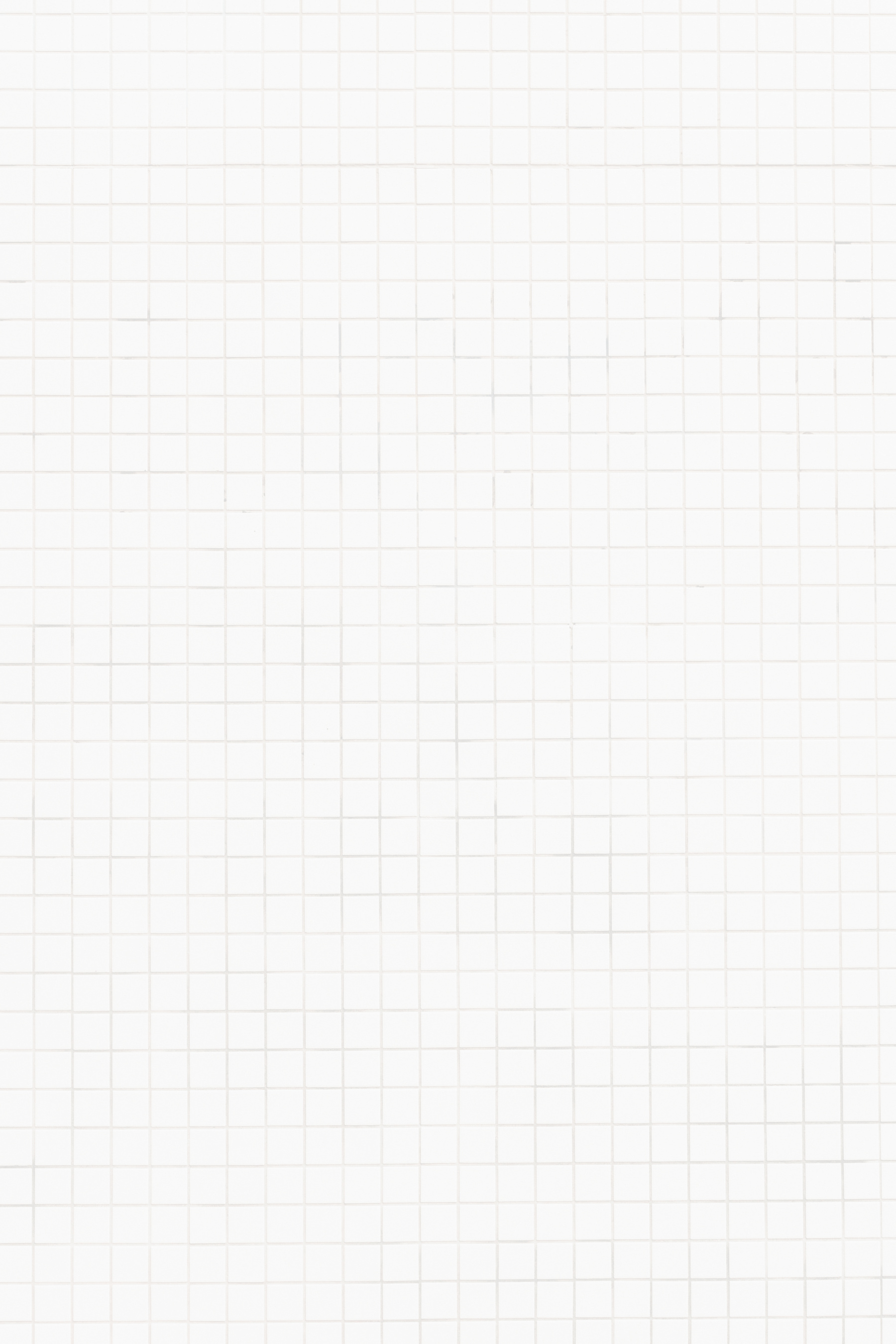 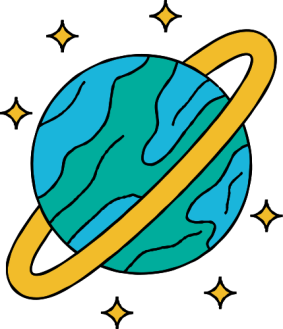 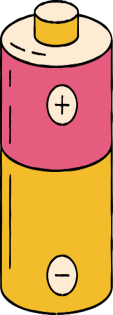 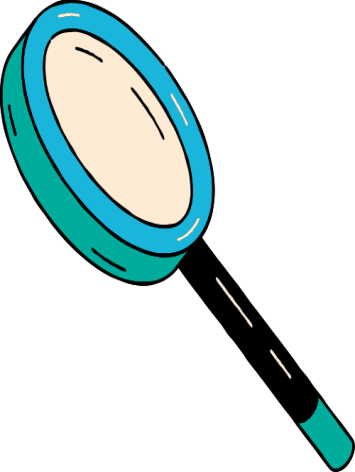 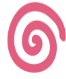 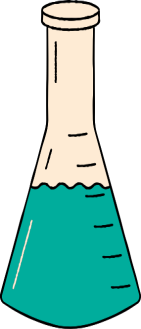 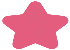 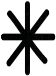 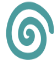 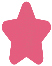 Фізика -
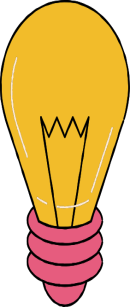 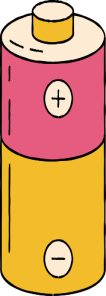 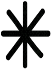 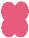 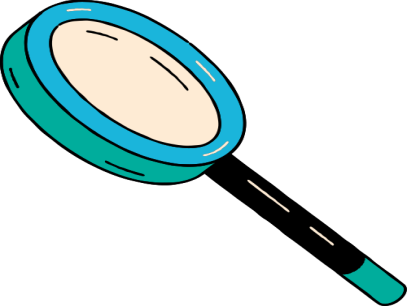 найдивовижніша річ: вона цікава, навіть якщо нічого в ній не розумієш.
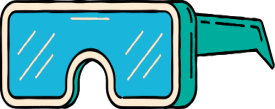 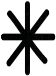 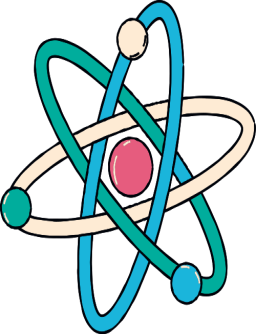 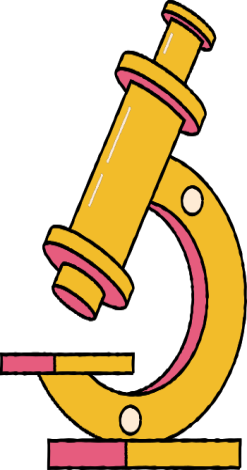 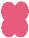 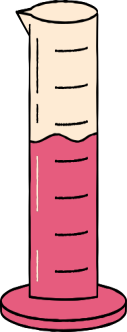 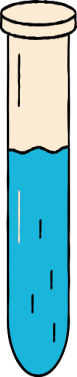 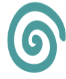 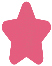 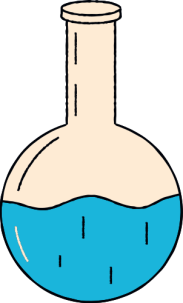 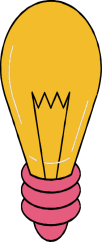 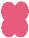 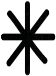 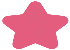